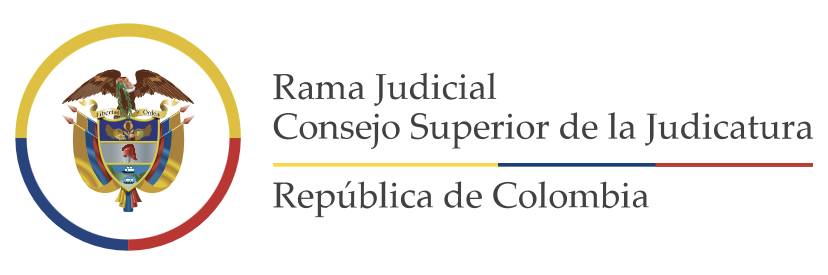 INCORPORACIÓN DE DECLARACIONES RENDIDAS ANTES DEL JUICIO, POR MENORES VÍCTIMAS DE DELITOS SEXUALES
Dr. Iur. Angélica Romero, LLM (Friburgo-Alemania)
Magistrada Auxiliar Sala de Casación Penal CSJ


Armenia, 26 de junio de 2024
Estructura de la conferencia
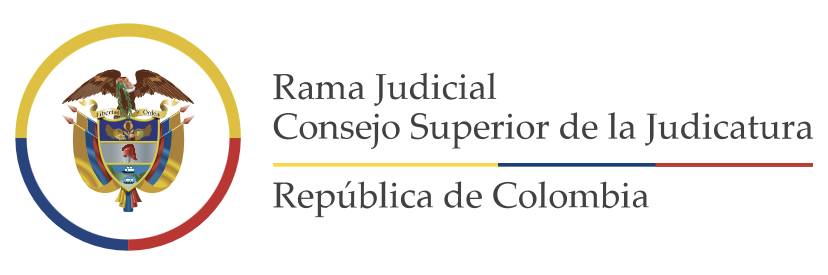 Aspectos generales
	- Principio de inmediación
	- Excepciones al principio
II.	Protección reforzada de menores
III.	Entrevistas a niños y niñas víctimas de  	abuso sexual
IV.	Incorporación como prueba de referencia
	- Caso 1
V.	Incorporación como testimonio adjunto
	- Caso 2
VI.	Conclusión
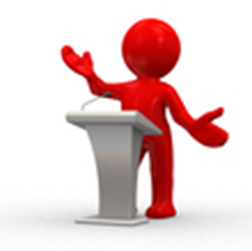 2.
A. Romero, Declaraciones rendidas antes del juicio por menores,
Aclaración
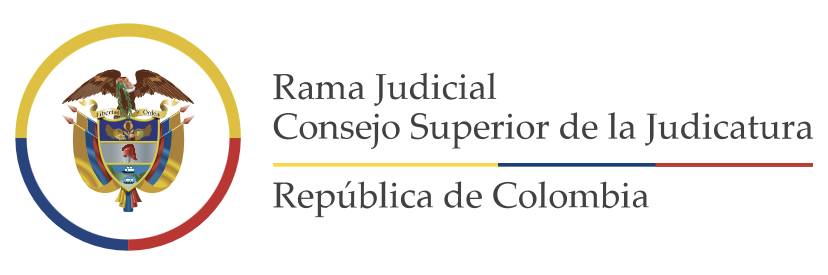 Esta ponencia se fundamenta, principalmente, en los pronunciamientos de la Sala de Casación Penal:

Rad. 56902 de 16 de agosto de 2023

Rad. 55571 de 12 de septiembre de 2023 (con dos salvamentos de voto)

Rad. 52045 de 20 de mayo de 2020

Rad. 44056 de 28 de octubre de 2015
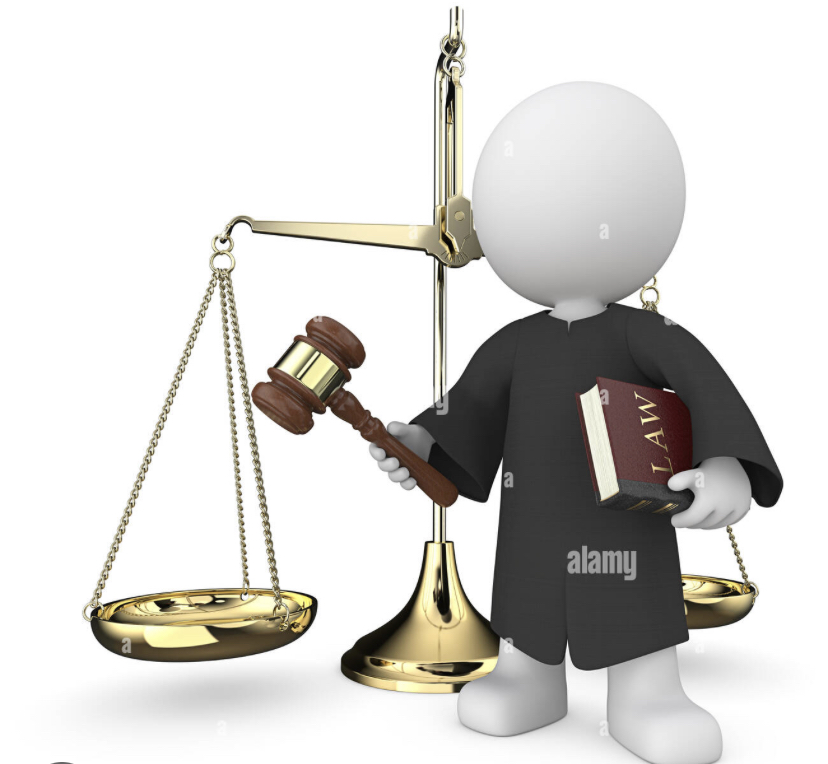 3.
A. Romero, Declaraciones rendidas antes del juicio por menores
Aspectos generales
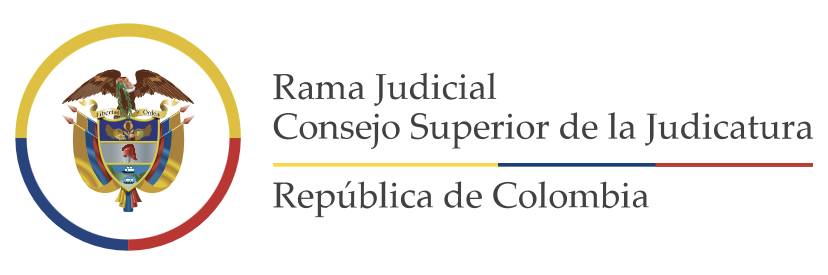 PRINCIPIO DE INMEDIACIÓN
Artículo 16 Ley 906 de 2004: 
«En el juicio oral únicamente se estimará como prueba la que haya sido producida o incorporada en forma pública, oral, concentrada y sujeta a 
confrontación y contradicción 
ante el juez de conocimiento».
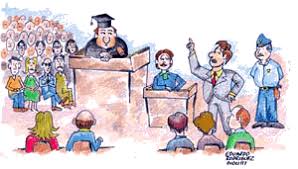 4.
A. Romero, Declaraciones rendidas antes del juicio por menores
Aspectos generales
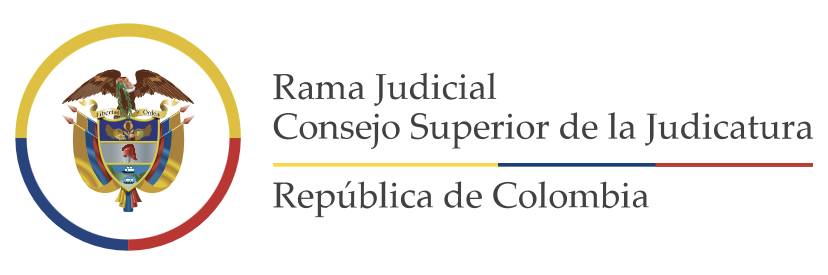 EXCEPCIONES AL PRINCIPIO DE INMEDIACIÓN
La prueba anticipada (Art. 284 CPP) 
La impugnación de credibilidad (Art.403 CPP)
El testimonio adjunto 
La prueba de referencia admisible (Art. 438 CPP)
5.
A. Romero, Declaraciones rendidas antes del juicio por menores
Protección reforzada de menores
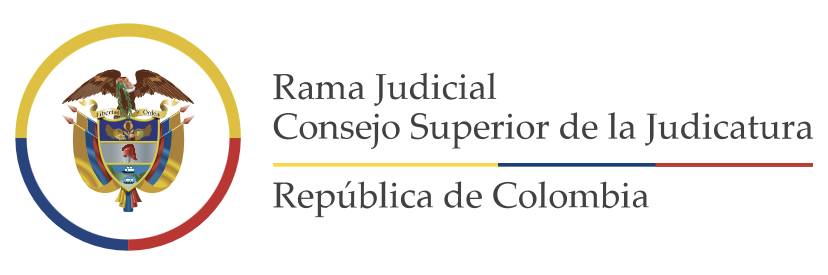 Constitución Política (Art. 44), Ley 1098 de 2006 (Arts. 8 y 9), Convención sobre los Derechos de los Niños 
Tratamiento diferencial a los niños, niñas y adolescentes – Trato preferente de parte de la familia, la sociedad y el Estado - Evitar revictimización
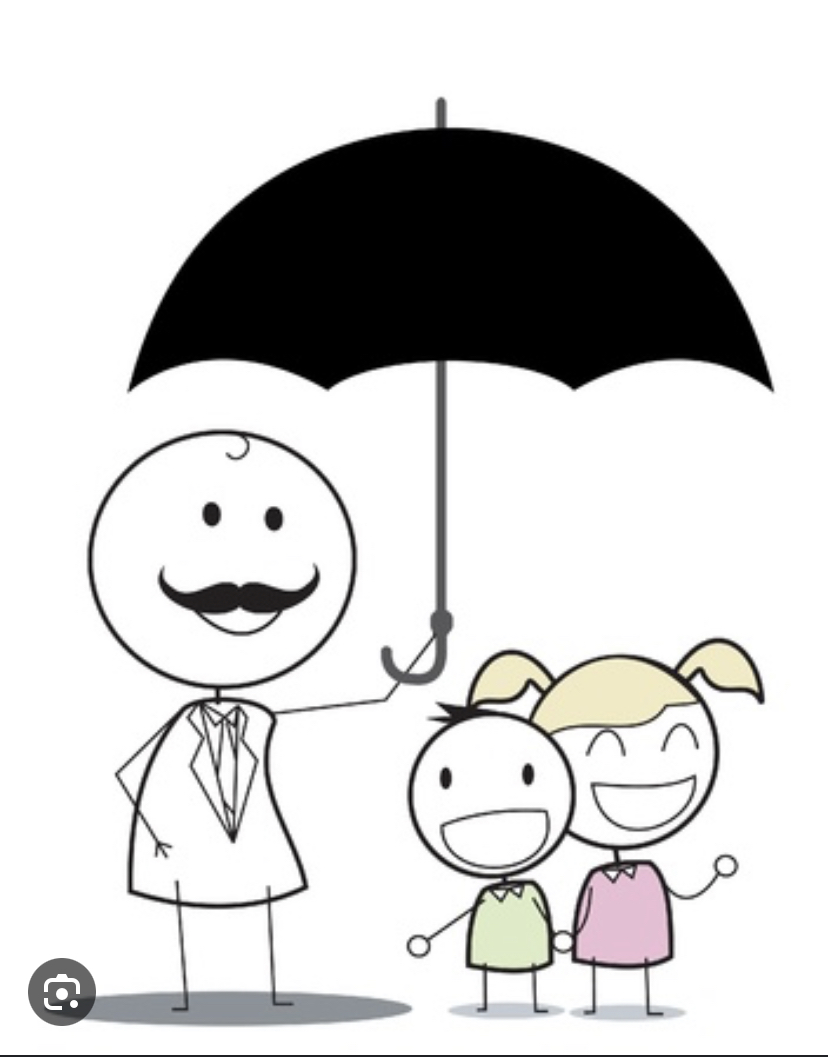 6.
A. Romero, Declaraciones rendidas antes del juicio por menores
Entrevista forense a menores víctimas de abuso
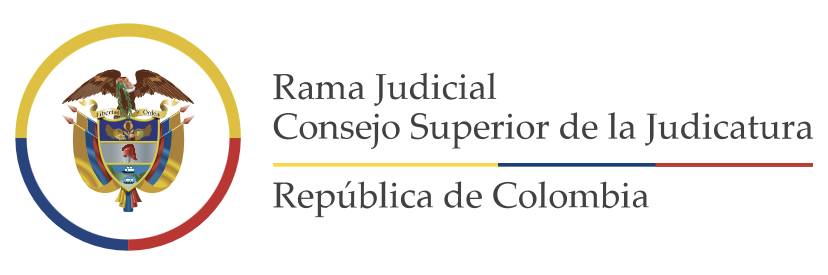 Artículo 206A CPP (Ley 1652 de 2013)
Por personal entrenado para ello
Previa revisión del cuestionario por parte del Defensor de Familia 
En espacios acondicionados según la edad,
Grabada en medio audiovisual u otro
Preferiblemente por una sola vez.
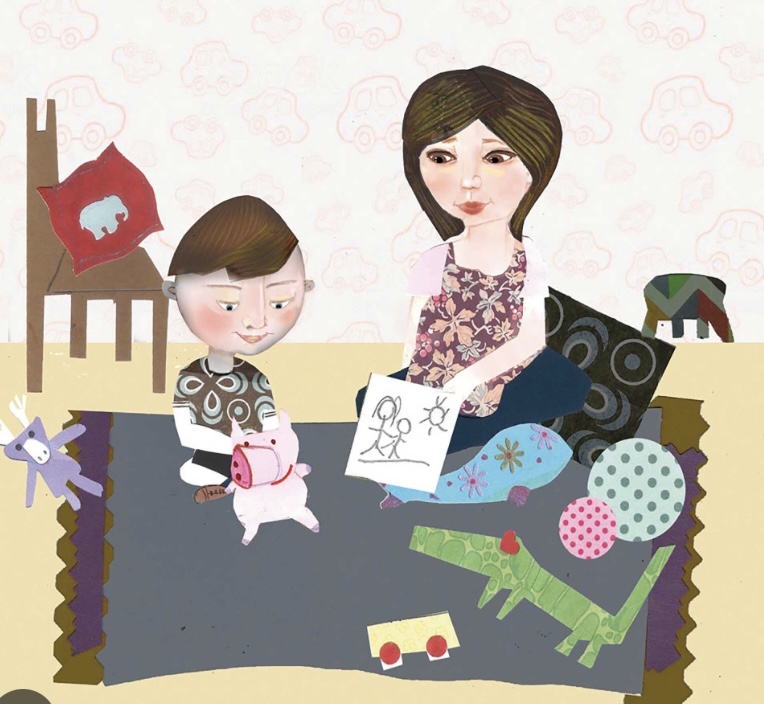 7.
A. Romero, Declaraciones rendidas antes del juicio por menores
Incorporación como PRUEBA DE REFERENCIA
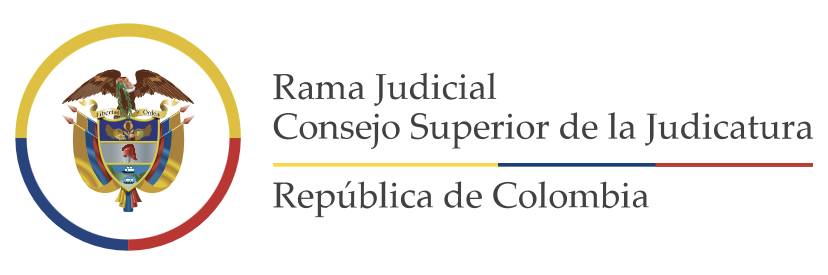 Artículo 438 literal e) CPP (Adicionado por Ley 1652 de 2013)
➡️  Opera de pleno derecho.  
➡️  No está sujeta a juicios de disponibilidad.
➡️  Exposición de motivos en proyecto que adicionó esta norma: 
El propósito central de la ley está dirigido a que el menor no declare, aunque si lo desea, puede hacerlo.
7.
A. Romero, Declaraciones rendidas antes del juicio por menores
Incorporación como PRUEBA DE REFERENCIA
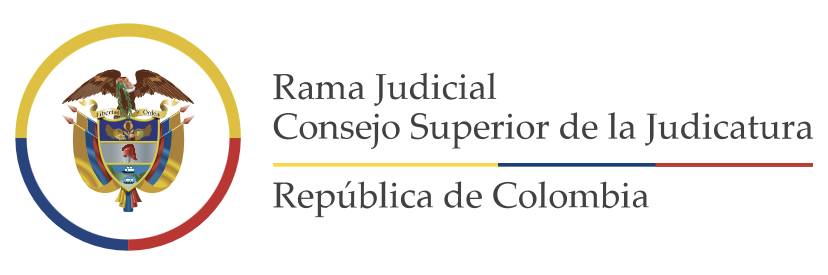 9.
A. Romero, Declaraciones rendidas antes del juicio por menores
Incorporación como TESTIMONIO ADJUNTO
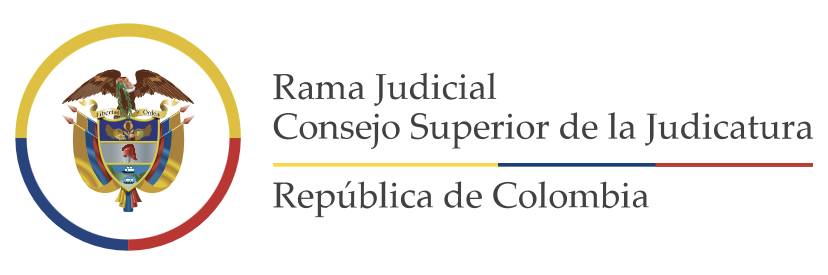 ➡️   Opera cuando la menor víctima, durante su testimonio en juicio, se retracta o modifica sustancialmente lo dicho en entrevistas previas.  
➡️   Para su aducción, debe haber sido previamente descubierta en la etapa procesal pertinente.
10.
A. Romero, Declaraciones rendidas antes del juicio por menores
Incorporación como TESTIMONIO ADJUNTO
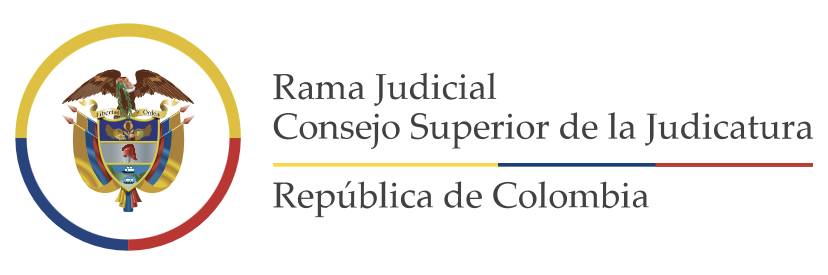 ACTUACIÓN MODELO
Retractación del menor en juicio.
Solicitud expresa de la declaración anterior como testimonio adjunto (previamente descubierta)
Traslado a contraparte e intervinientes
Admisión por el juez (si cumple requisitos)
Contrainterrogatorio del testigo respecto a lo dicho en declaración previa
Interrogatorio cruzado evitando revictimización del niño o niña
Incorporación de la declaración previa (lectura o reproducción)
11..
A. Romero, Declaraciones rendidas antes del juicio por menores
Incorporación como TESTIMONIO ADJUNTO
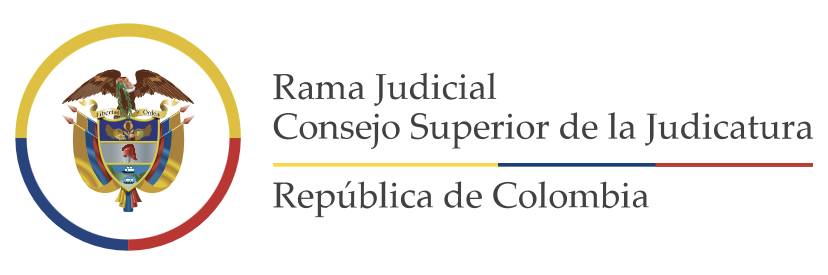 OTRAS ACTUACIONES ADMISIBLES
Descubrimiento
Solicitar como prueba la declaración del menor víctima. 
Al solicitar el testimonio de psicólogos o médicos forenses y advertir que de ser necesario, utilizará las entrevistas rendidas por el menor a estos profesionales 
Juez decreta testimonio del menor.
Menor en juicio se retracta
Fiscal solicita “tener en cuenta” entrevista previa
Reproducción o lectura de la entrevista
Defensa no se opone
12.
A. Romero, Declaraciones rendidas antes del juicio por menores.
CONCLUSIÓN
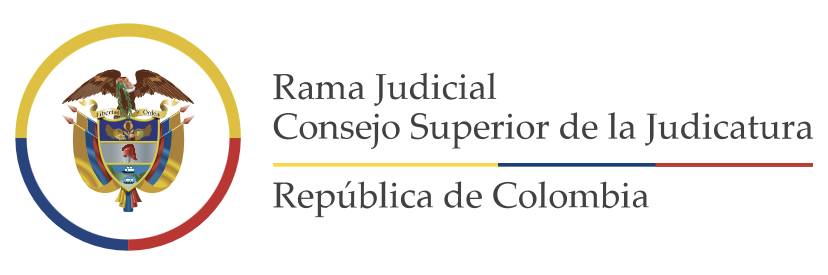 La jurisprudencia en sus últimos pronunciamientos se decanta por la flexibilización del trámite de incorporación de la prueba de referencia admisible y del testimonio adjunto respecto a entrevistas rendidas por menores víctimas de delitos contra libertad y formación sexuales antes del juicio oral. 
No la hace depender de la no disponibilidad del testigo
Renuncia a fórmulas sacramentales para solicitar su admisión. Basta que sea posible deducir el interés de utilizarlas como prueba de referencia admisibles.
Siempre y cuanto se garantice derecho de confrontación.
12.
A. Romero, Declaraciones rendidas antes del juicio por menores
Conclusión
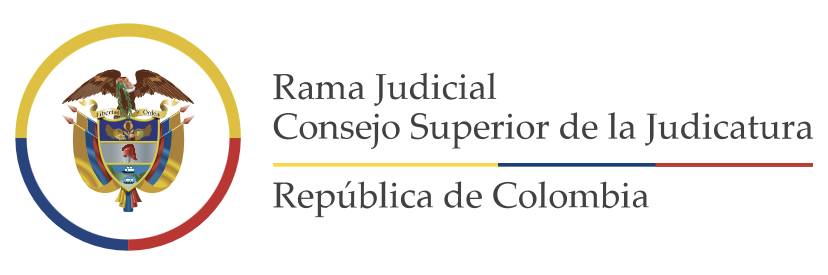 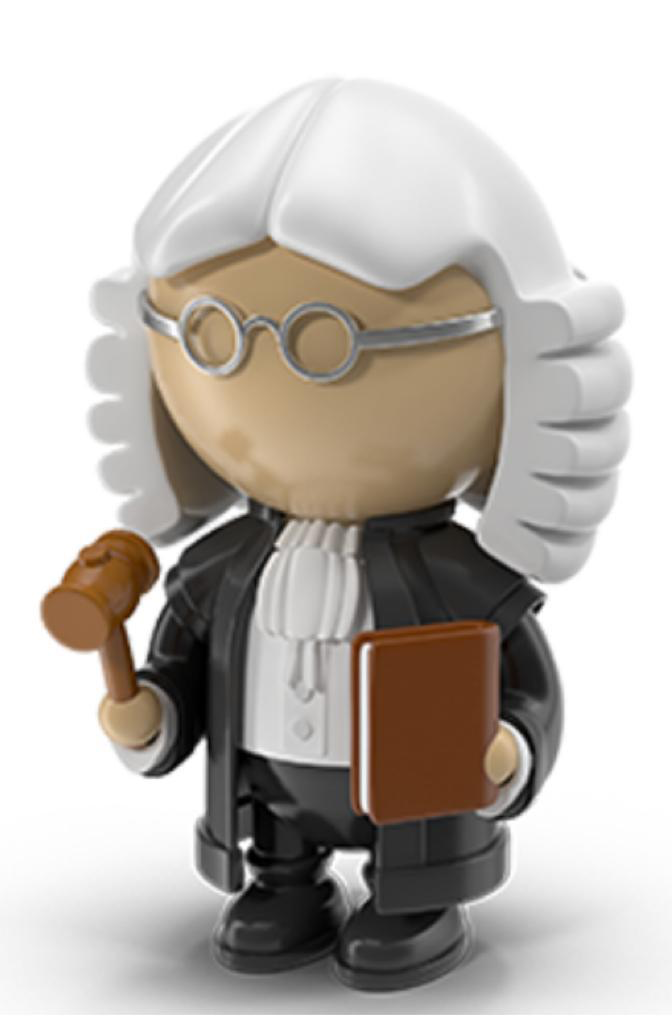 Dr. iur. Angélica Romero, LLM (Freiburg)
Magistrada Auxiliar
Sala de Casación Penal CSJ
angelicars@cortesuprema.gov.co
7.
A. Romero, Declaraciones rendidas antes del juicio por menores